Nothing compares to well managed pasture(RUSLE2)
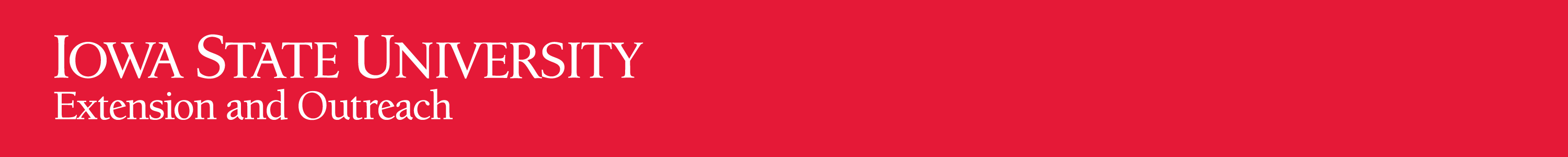 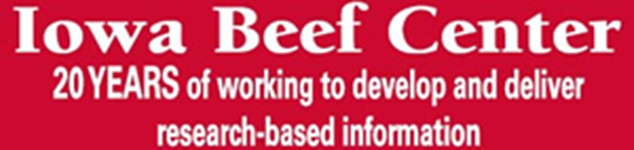 [Speaker Notes: Soil erosion losses are 70-95% less with forage production.]